Figure 3. (A, B) Grand average time-amplitude plots for evoked gamma-band activity (A: 36–42 Hz, B: 41–47 Hz), (C) ...
Cereb Cortex, Volume 17, Issue 11, November 2007, Pages 2696–2702, https://doi.org/10.1093/cercor/bhl178
The content of this slide may be subject to copyright: please see the slide notes for details.
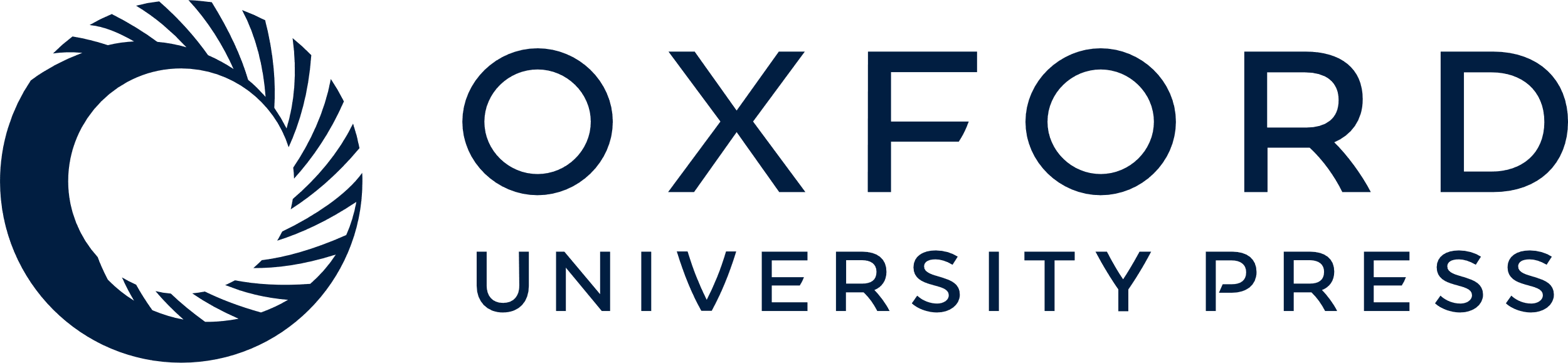 [Speaker Notes: Figure 3. (A, B) Grand average time-amplitude plots for evoked gamma-band activity (A: 36–42 Hz, B: 41–47 Hz), (C) total gamma-band activity (30–80 Hz) and (D) grand average ERPs for congruent (solid lines) and incongruent stimuli (dotted lines; Widmann et al. 2004). Bars represent the time windows used for statistical analysis.


Unless provided in the caption above, the following copyright applies to the content of this slide: © The Author 2007. Published by Oxford University Press. All rights reserved. For permissions, please e-mail: journals.permissions@oxfordjournals.org]